7/18/24
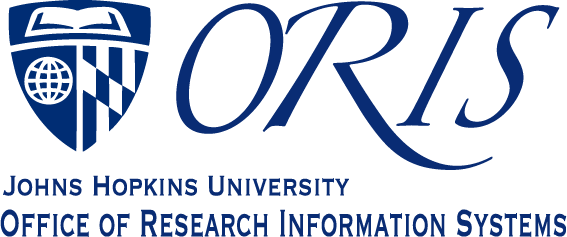 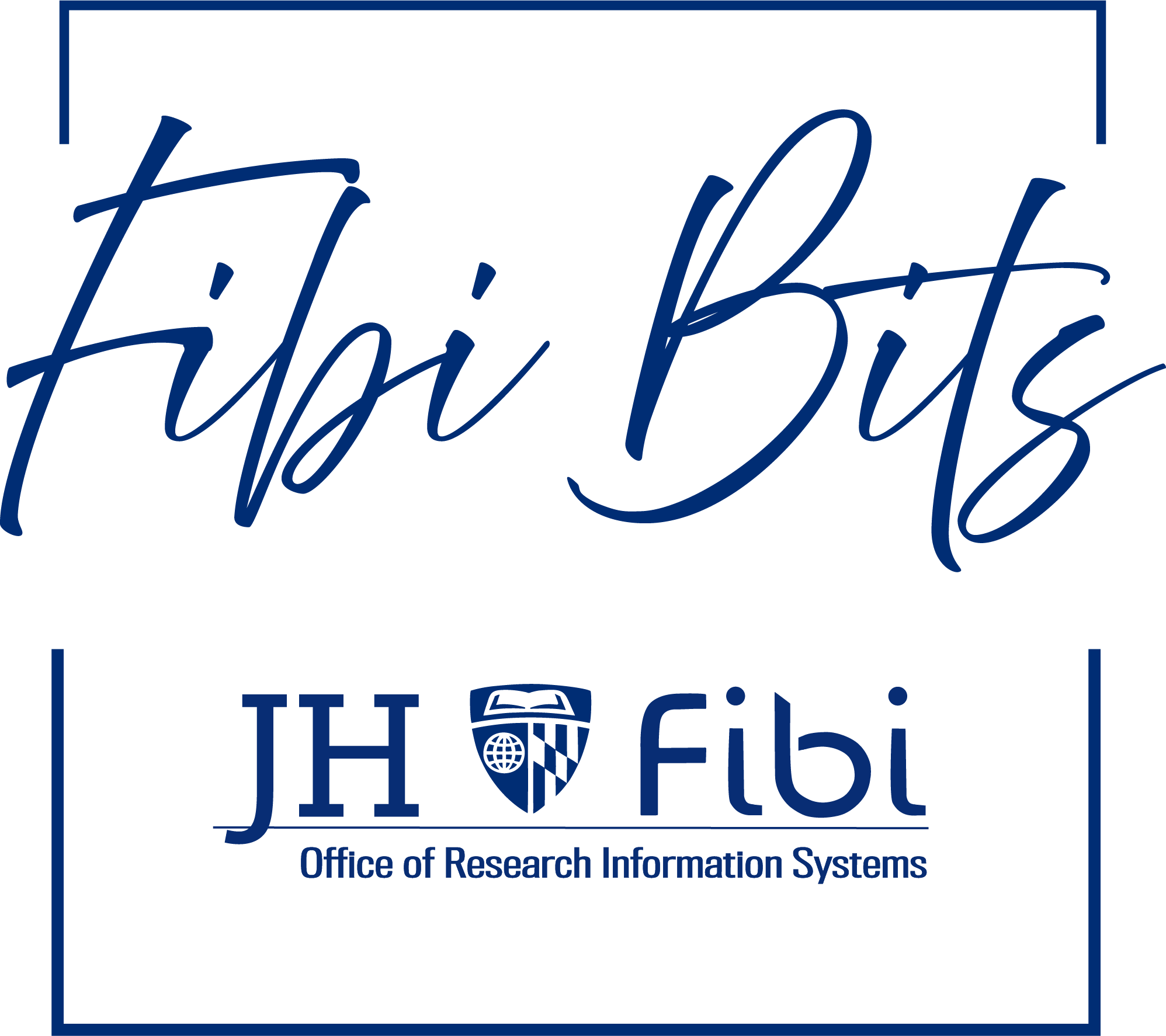 Welcome
SR Update
Service Request Enhancement 
Recall – coming in an upcoming version
Deactivate – coming in an upcoming version
Date Created Column is being added to the SR Search
Certifications/Personnel tab – Polus is considering this and discussing solutions
Webform changes
No More Webforms
Award Change Form is in SAP – Contact SPSS
https://sp.ssc.jhu.edu/forms/
SPSS is also working on a recorded video training to clarify the process; the recording will be available after July 8th.
Pre-award  and New Sponsor Request are SRs in Fibi 
Directions can be found at https://oris.jhu.edu/ under Guides.
Roles and Access
Go to our website – oris.jhu.edu
Link is at the top of the page.

Request Roles and Access - https://oris.jhu.edu/roles-request/
Delegation of Approval Authority
If you are a Department approver and need to assign temporary approval authority to a colleague…

Directions can be found on the Guides page of oris.jhu.edu.
Specific Link:
https://oris.jhu.edu/wp-content/uploads/2024/06/ApprovalDelegation061724.pdf
Demo
Documents
In Fibi > Proposal > Proposal module > Attachments

Award Documents – Grant Document Search

The Grant Document Search is a web-based tool that provides users with the ability to search, view and share documents related to Sponsored Projects.
https://apps.finance.jhu.edu/ocex/search_front_grant_documents.jsp
If you can't access the link - email FQCHelp@jhu.edu and they will give you access.
Next Bits is on 
Thursday, August 1st
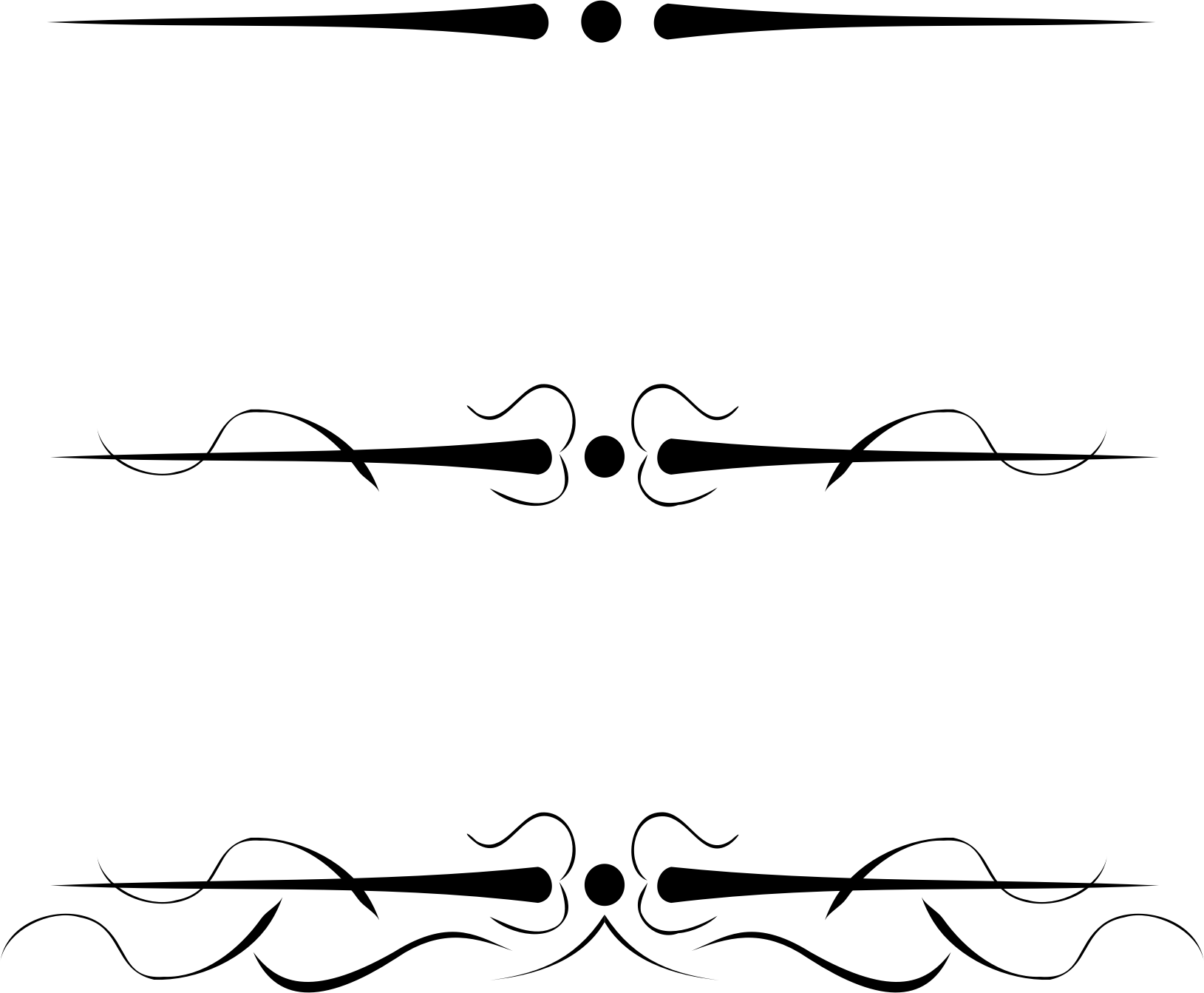 Register at oris.jhu.edu